Function Operations, Part 2
Function Composition
Essential Question
What happens if the output of one function becomes the input of another?
Lesson Objectives
Combine functions by composition: algebraically, graphically, numerically, and verbally.
Algebraically prove that given functions are or are not inverses.
Spotlight Questioning
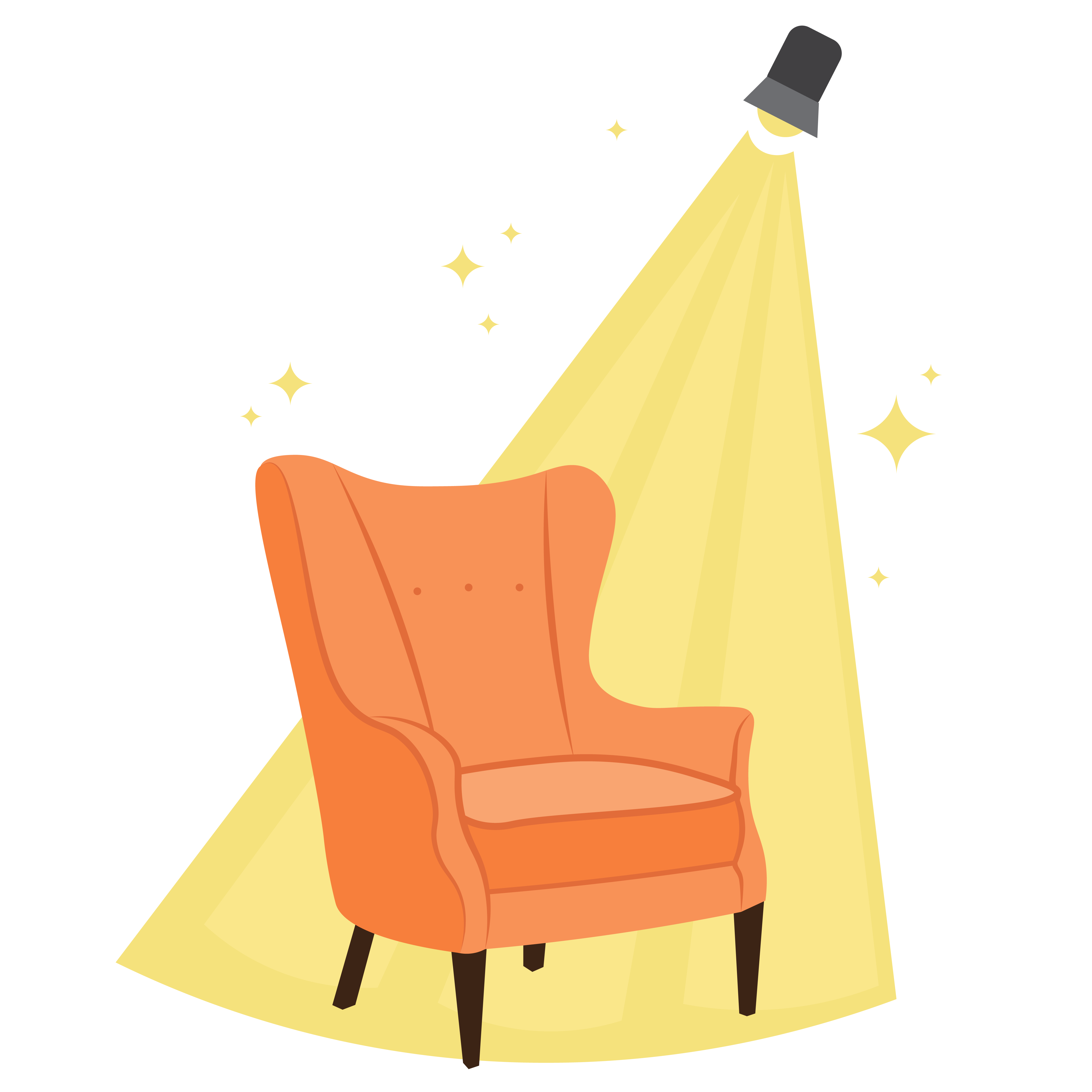 Everyone’s voice is valued.
You will be given a question and asked to work with your partner to answer the question.
Everyone needs to be able to answer the question on the following slide because some of you will be called upon.
Get ready to be in the “spotlight!”
Coupon Conundrum
You visit your favorite store, and you have two coupons: 

20% off of your next purchase
$10 off of your next purchase

If you spend $100, which one do you think that they will apply first at the register? Explain your thinking.
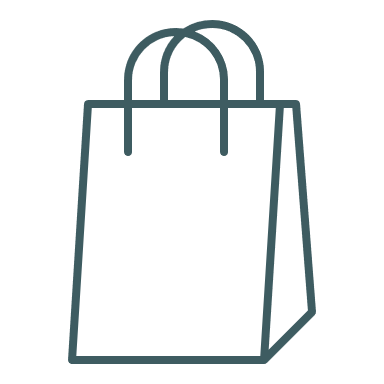 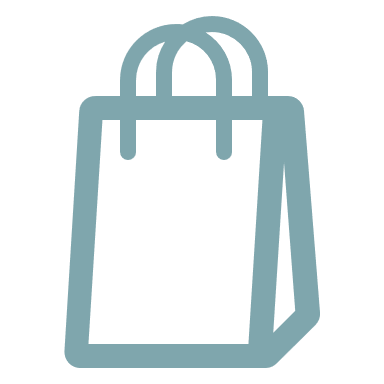 Coupon Conundrum
Write two functions, one for each coupon.
f(x): 20% off of your next purchase
g(x): $10 off of your next purchase
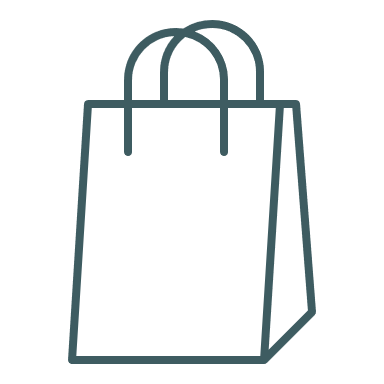 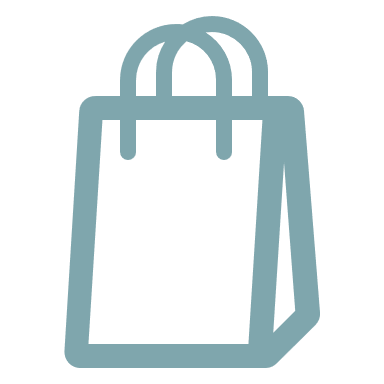 Exploring Function Notation
Work with a partner and use f (x) = x2 – 5 to answer each of the questions on your handout.
Answer each question in the order it was provided.
Exploring Function Notation (Solutions 1–5)
Exploring Function Notation (Solutions 6–10)
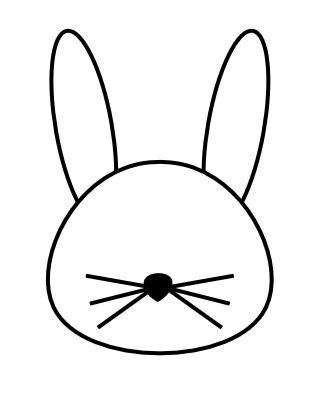 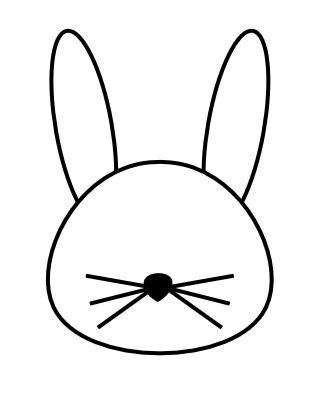 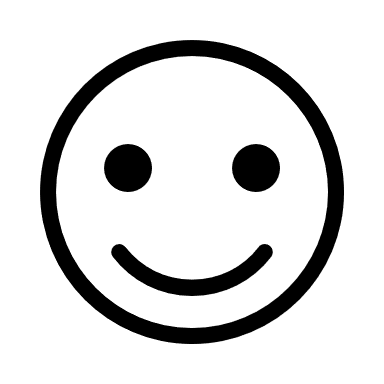 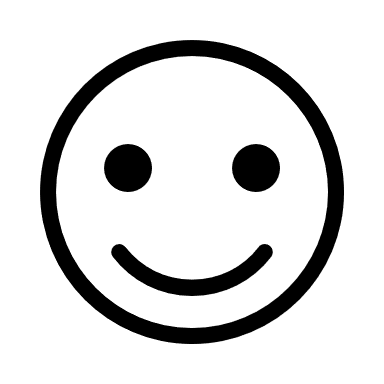 Revisit the Coupon Conundrum
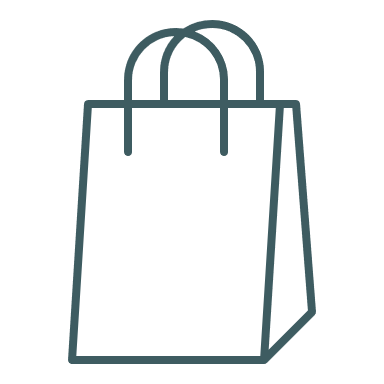 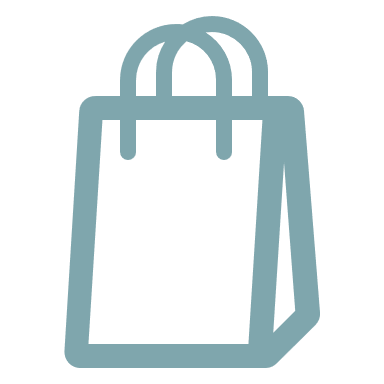 Revisit the Coupon Conundrum
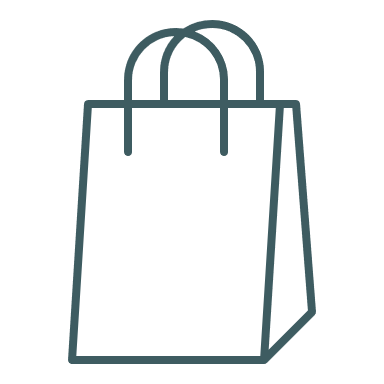 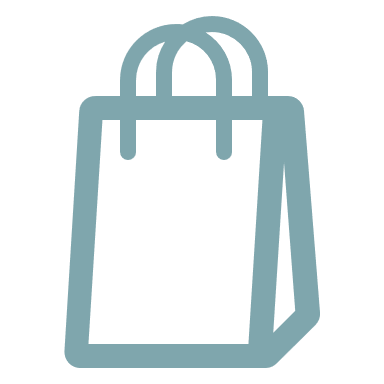 Guided Notes
Let’s complete the Guided Notes together.
Verifying Inverses
Using this information, work with a partner to determine if each pair of functions are inverses on your Applying Function Composition handout (questions 1–3).
Verifying Inverses (Solution 1)
Verifying Inverses (Solution 2)
Verifying Inverses (Solution 3)
Extending Your Knowledge
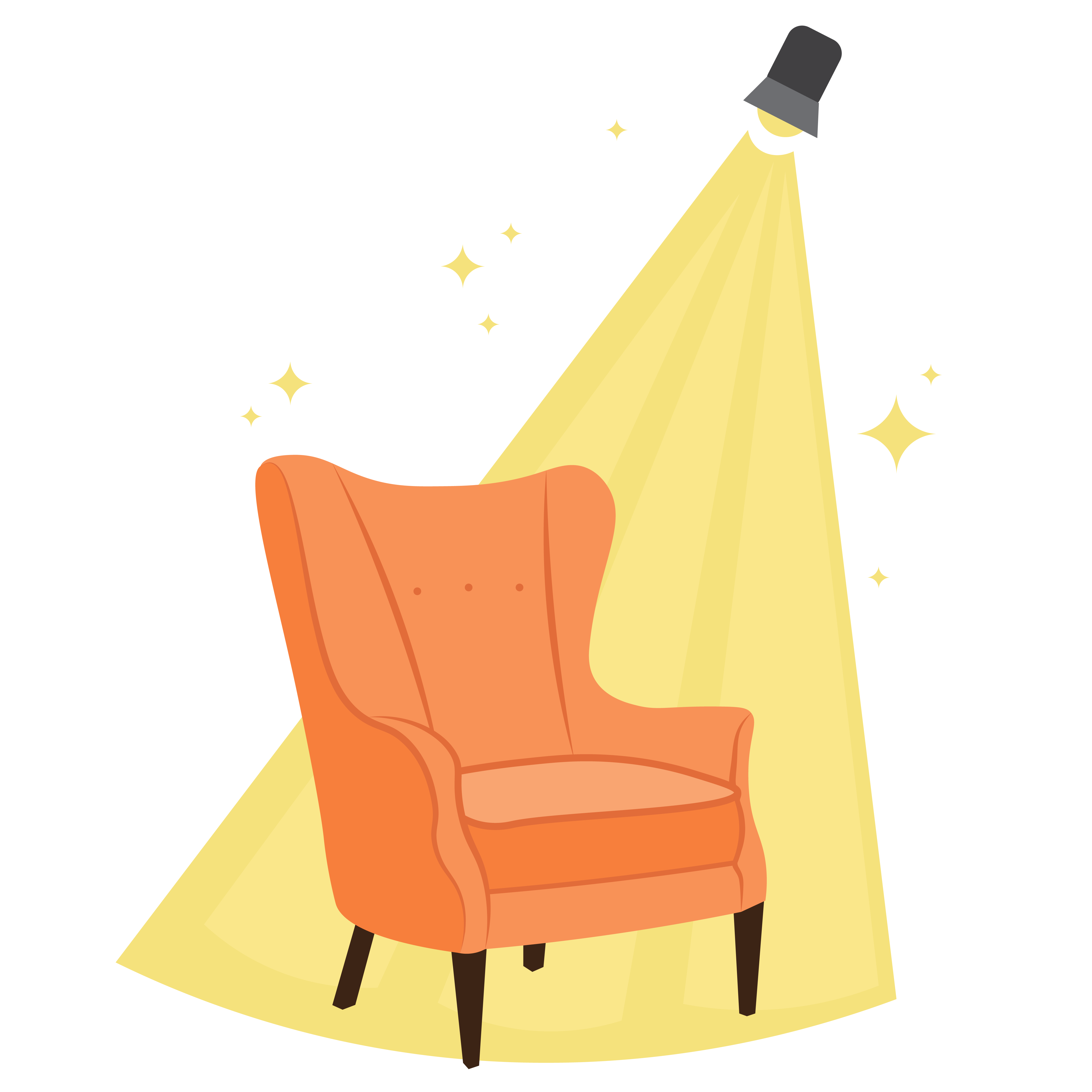 Work with your partner to complete the second portion of your Applying Function Composition handout.
Use the given information about f (x), g(x), h(x), and k(x) to answer questions 4–7.
Be ready to be in the “spotlight!”
Extending Your Knowledge
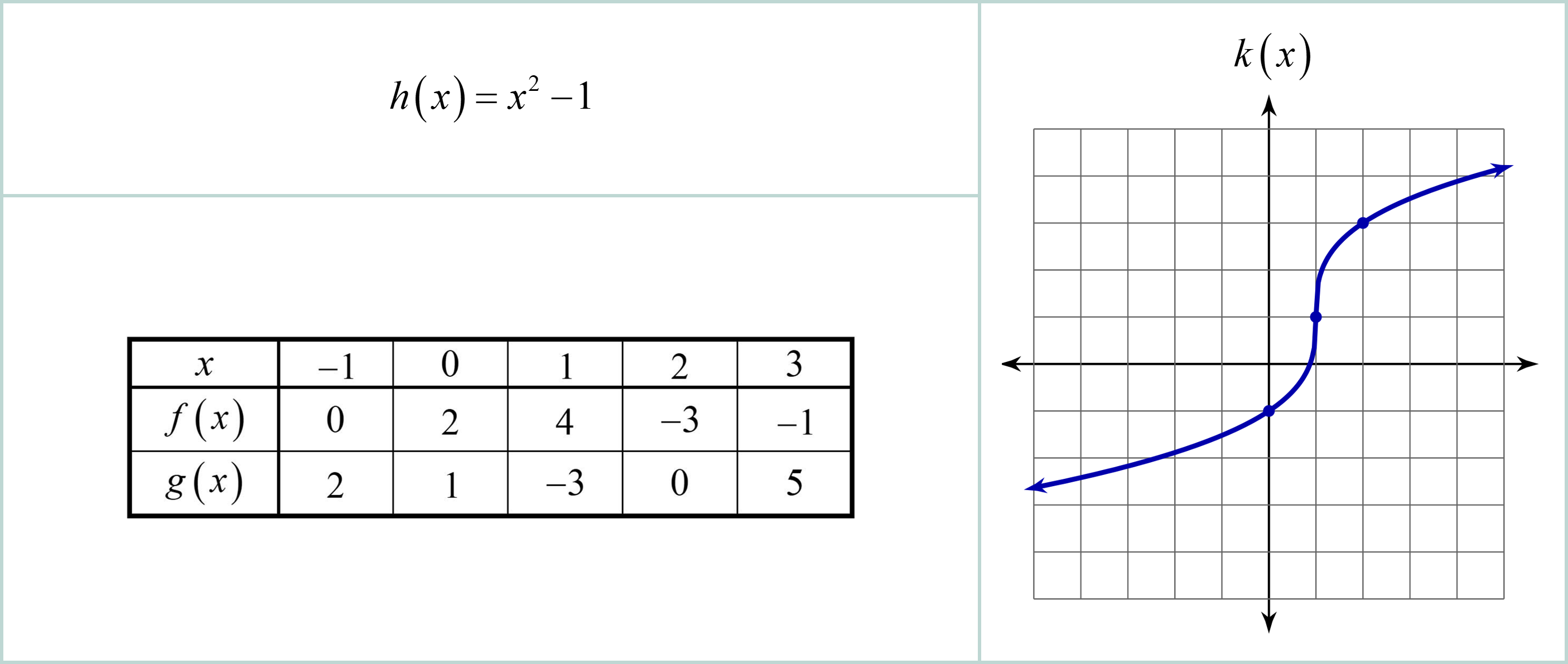 Extending Your Knowledge (Solutions 4–7)
Exit Ticket
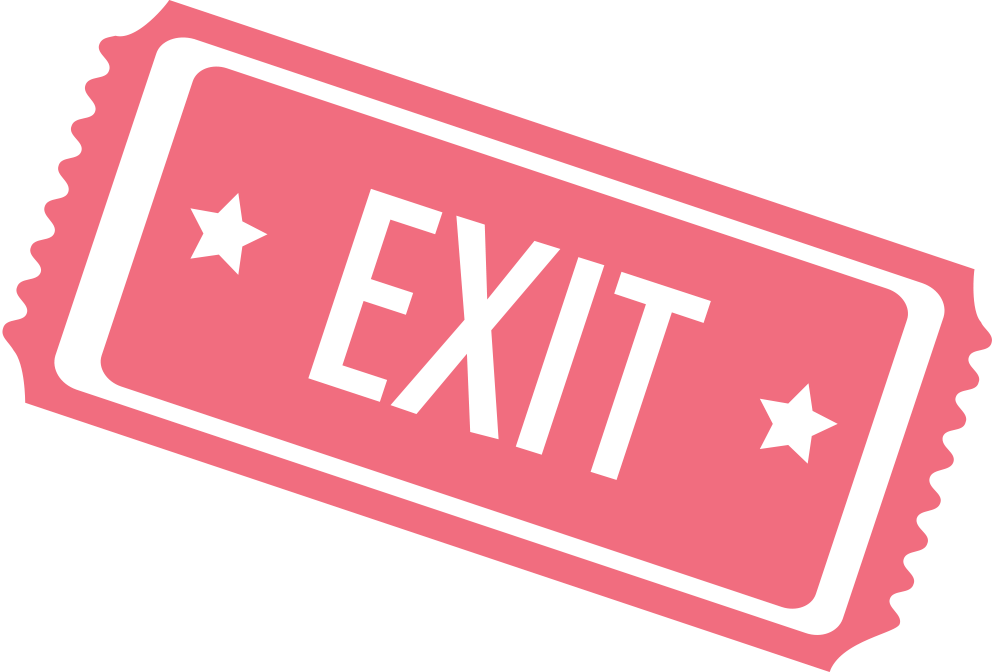 Work independently to perform the indicated operations on your handout.
Indicate any domain restrictions of the new function.
Exit Ticket (Solution 1)
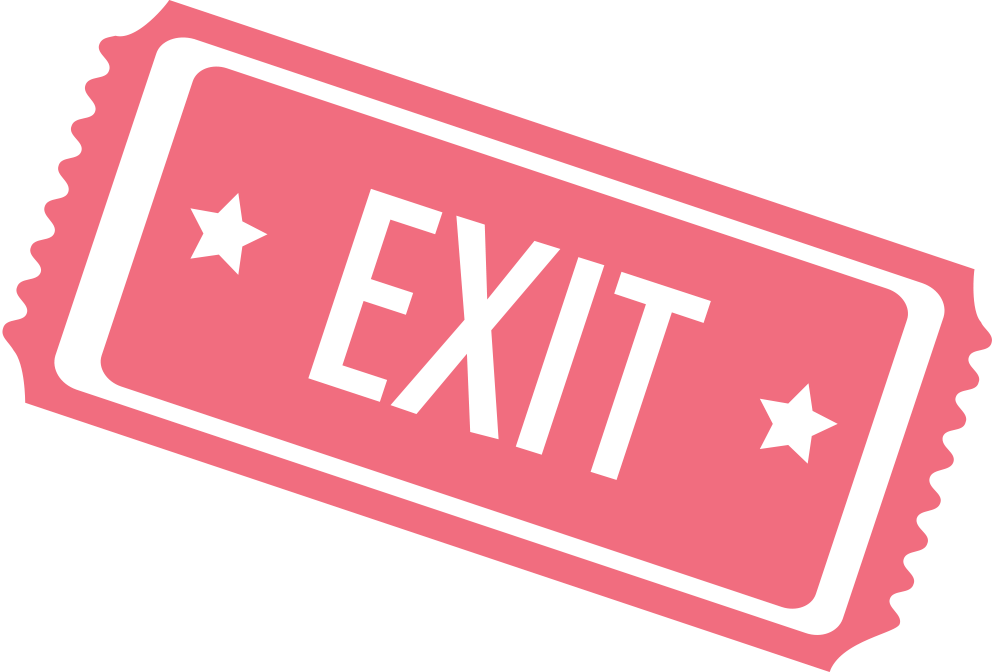 Exit Ticket (Solution 1)
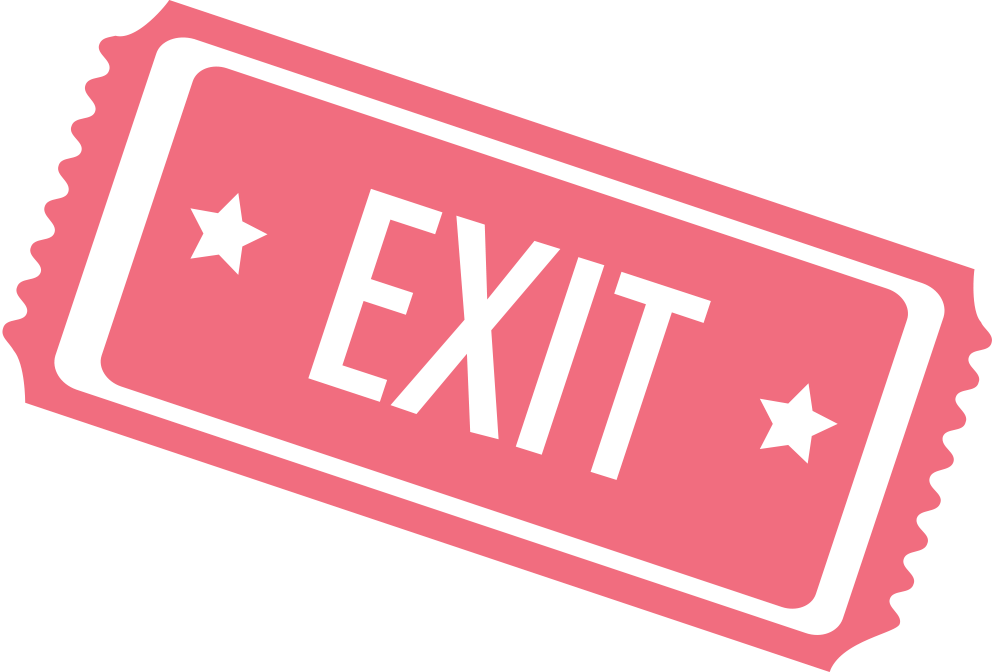 …continued
Exit Ticket (Solution 2)
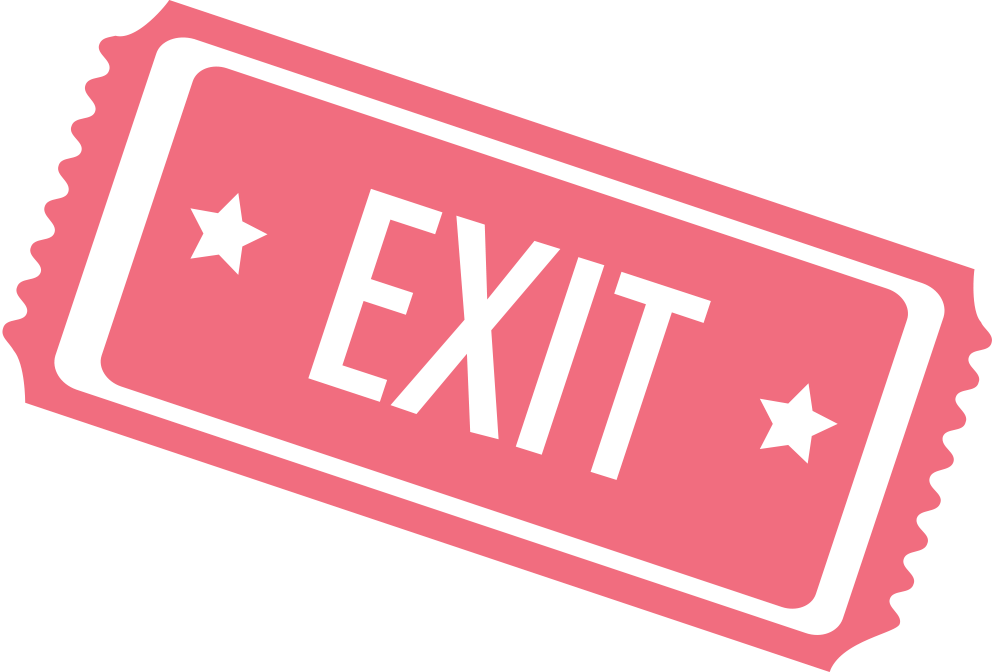 Exit Ticket (Solution 2)
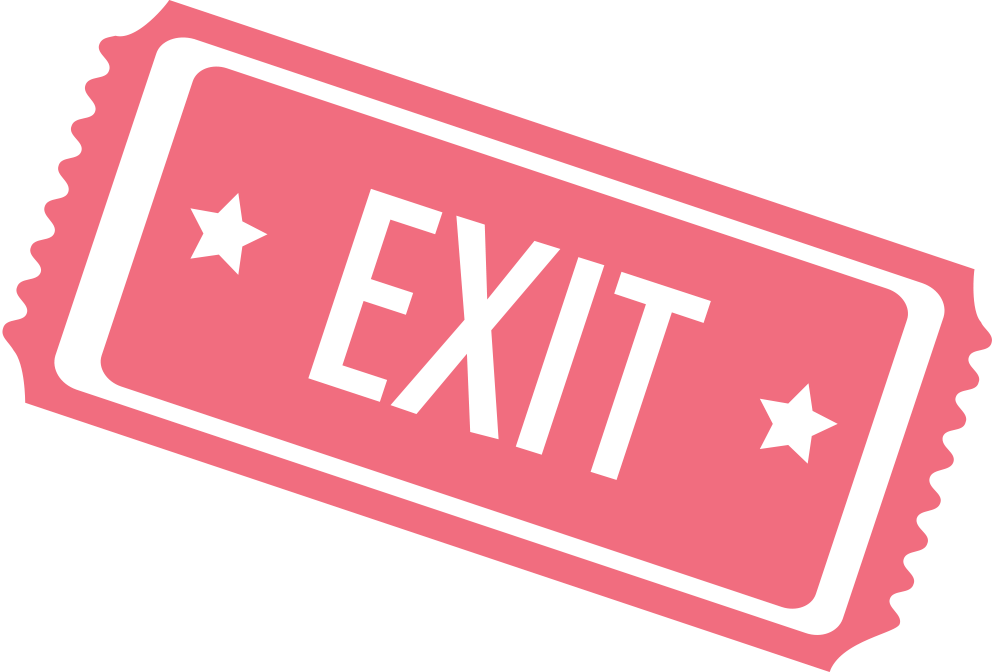 …continued